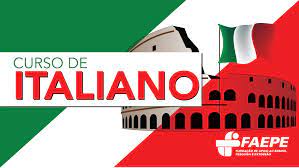 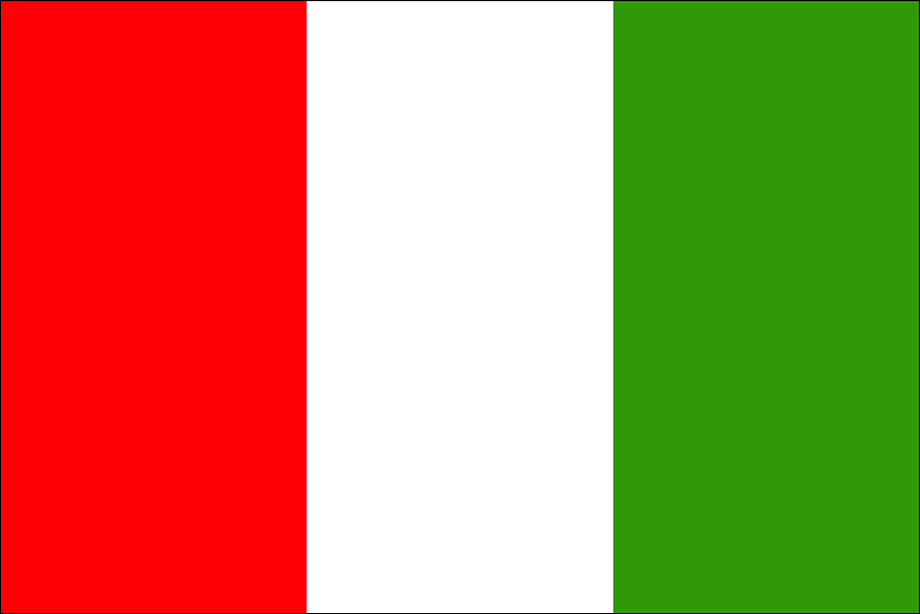 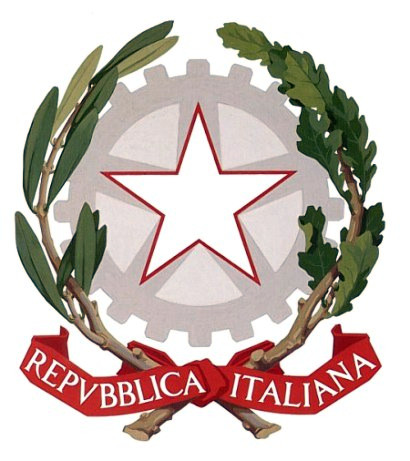 L’ITALIANO ALL”UNIVERSITÀ
Corso di Conversazione
MODULO VENTISEI
USO DEL CONGIUNTIVO
Il Congiuntivo serve per unire la frase subordinata alla frase principale. 

Si distingue dall’indicativo perchè permette  di esprimire opinioni, certeza, realtà e stati d’animo in generale.

Lo troviamo soprattutto nelle frasi subordinate, cioè, quelle che non possono essere sole, ma dipendono da un’altra frase ... quella principale.

In generale distinguiamo il modo congiuntivo dall’indicativo perchè, mentre il rimo esprime incerteza, probabilità, dubbio, desidero, il secondo serve ad esprimire certeza e realtà.

Generalmente è seguito da “che” o “se”
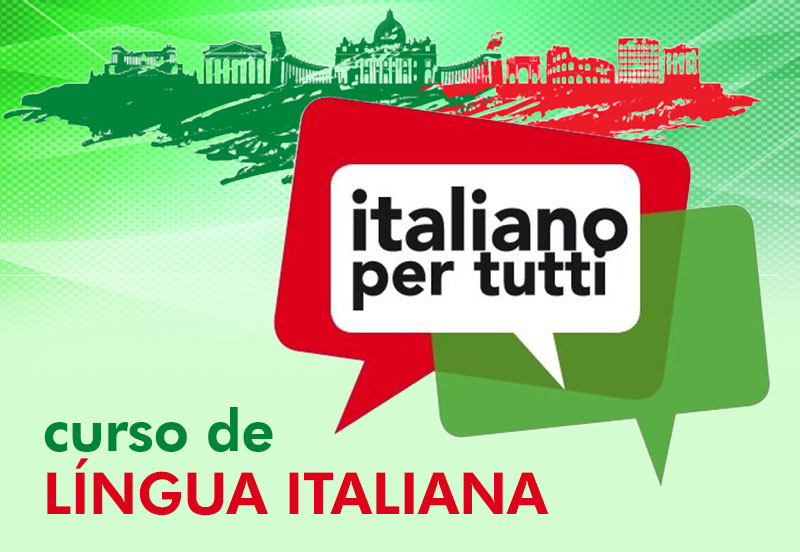 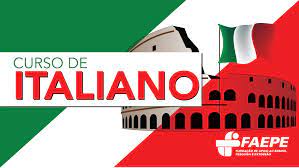 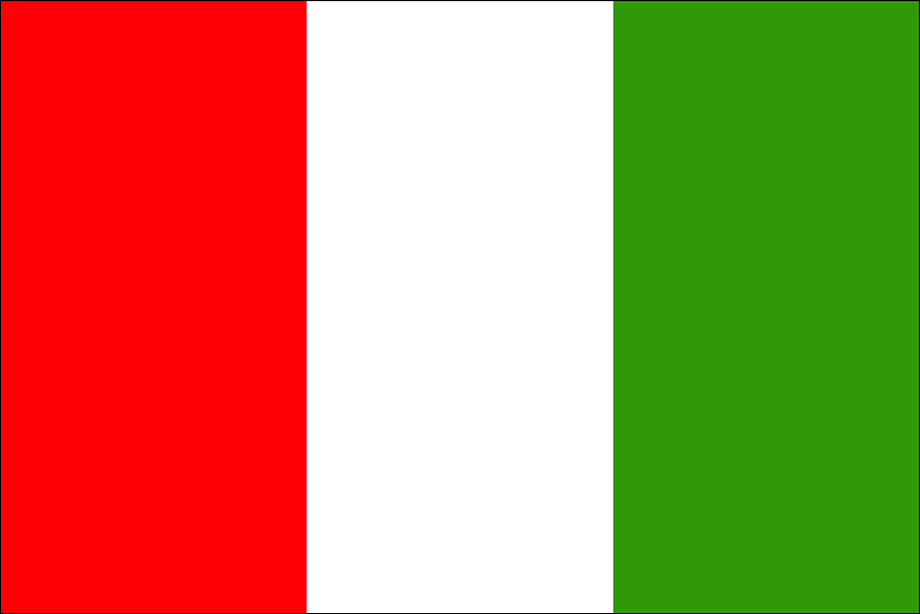 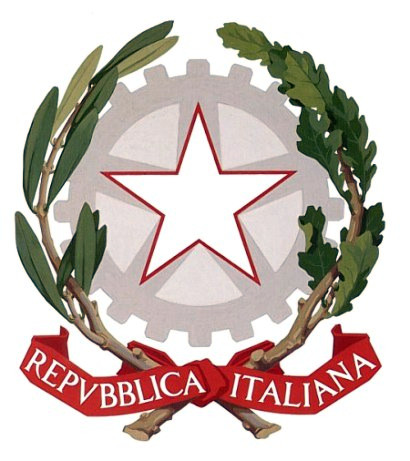 L’ITALIANO ALL”UNIVERSITÀ
Corso di Conversazione
MODULO VENTISEI
USO DEL CONGIUNTIVO
SONO SICURO CHE LUI STA BENE                  ... Certezza
NON SONO SICURO CHE LUI STIA BENE        ... Dubbia
SO CHE SEI BRAVISSIMO                                 ... Certezza
PENSO CHE TU SIA BRAVISSIMO                     ... Opinione
NON PENSO CHE TU SIA BRAVISSIMO            ... Dubbia


IMMAGINO CHE TU NON VOGLIA VENIRE, GIUSTO?
È POSSIBILE CHE DOMANI LORO VADANO AL MARE.          Opinione
PUÒ DARSI CHE OGGI POMERIGGIO PIOVA.

NON SAPEVO CHE TU SUONASSI IL PIANOFORTE.
DUBITO CHE LUCIA SAPPIA BALLARE BENE.                           Dubbia
NON SIAMO SICURI CHE MARIO ABITI PROPRIO QUI.

VORREI TANTO CHE TU NON FOSSI COSÌ EGOISTA.
PREFERISCE CHE LO PASSIAMO A PRENDERE NOI.                           Desiderio
MI PIACEREBBE CHE GIULIA E ANDREA TORNASSERO INSIEME.
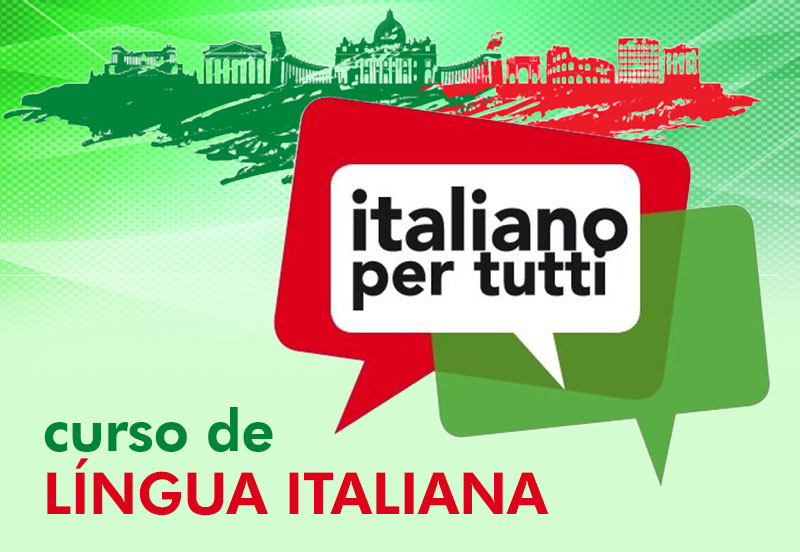 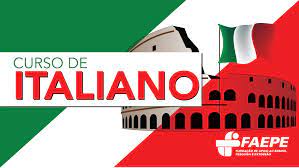 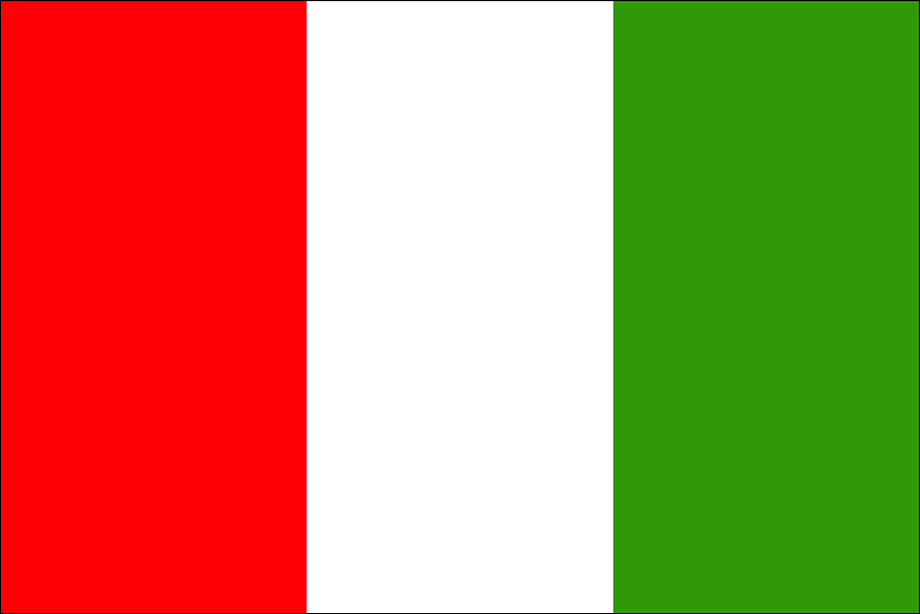 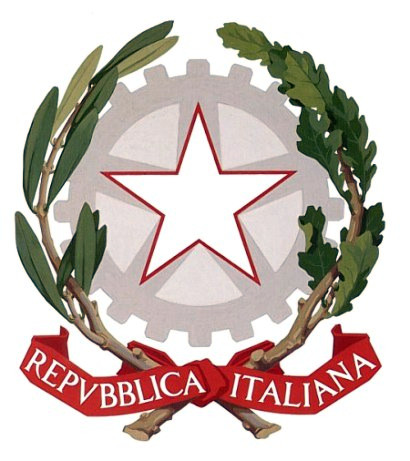 L’ITALIANO ALL”UNIVERSITÀ
Corso di Conversazione
MODULO VENTISEI
USO DEL CONGIUNTIVO
MI DISPIACE CHE TU NON POSSA VENIRE ALLA FESTA.
LAURA È CONTENTA CHE TU L’ABBIA CHIAMATA.               Felicità, Tristezza
HO PAURA CHE LUI STIA MENTENDO.

SEMBRA CHE IL TEMPO SIA MIGLIORATO.
BISOGNA CHE TU VENGA QUI IL PRIMA POSSIBILE.                       Opinione, Bisogno         
È IMPORTANTE CHE GLI ALUNNI IMPARINO BENE IL ITALIANO

COMUNQUE VADA SARÀ UN SUCCESSO.
CHIUNQUE ARRIVI IN RITARDO NON POTRÀ PARTECIPARE ALLA RIUNIONE.    Indefinitezza
DOVUNQUE NOI ANDIAMO LORO CI SEGUONO.

AFFINCHÉ L’EVENTO VADA PER IL MEGLIO PIANO
CERCO DI CHIAMARLO PRIMA CHE ESCA DI CASA.                Congiunzione      
SEBBENE IO SEMBRI CONTENTO, IN REALTÀ SONO DELUSO.
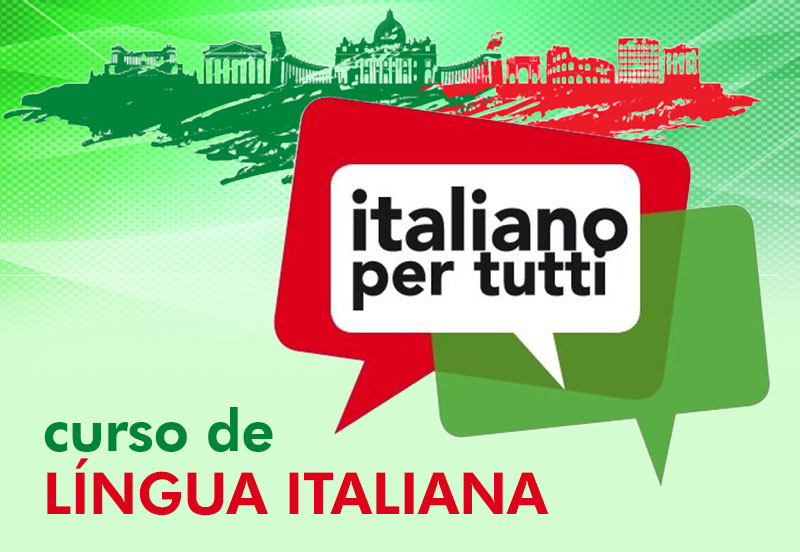